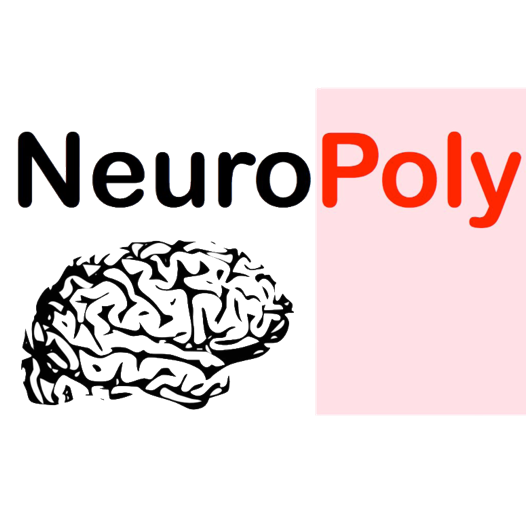 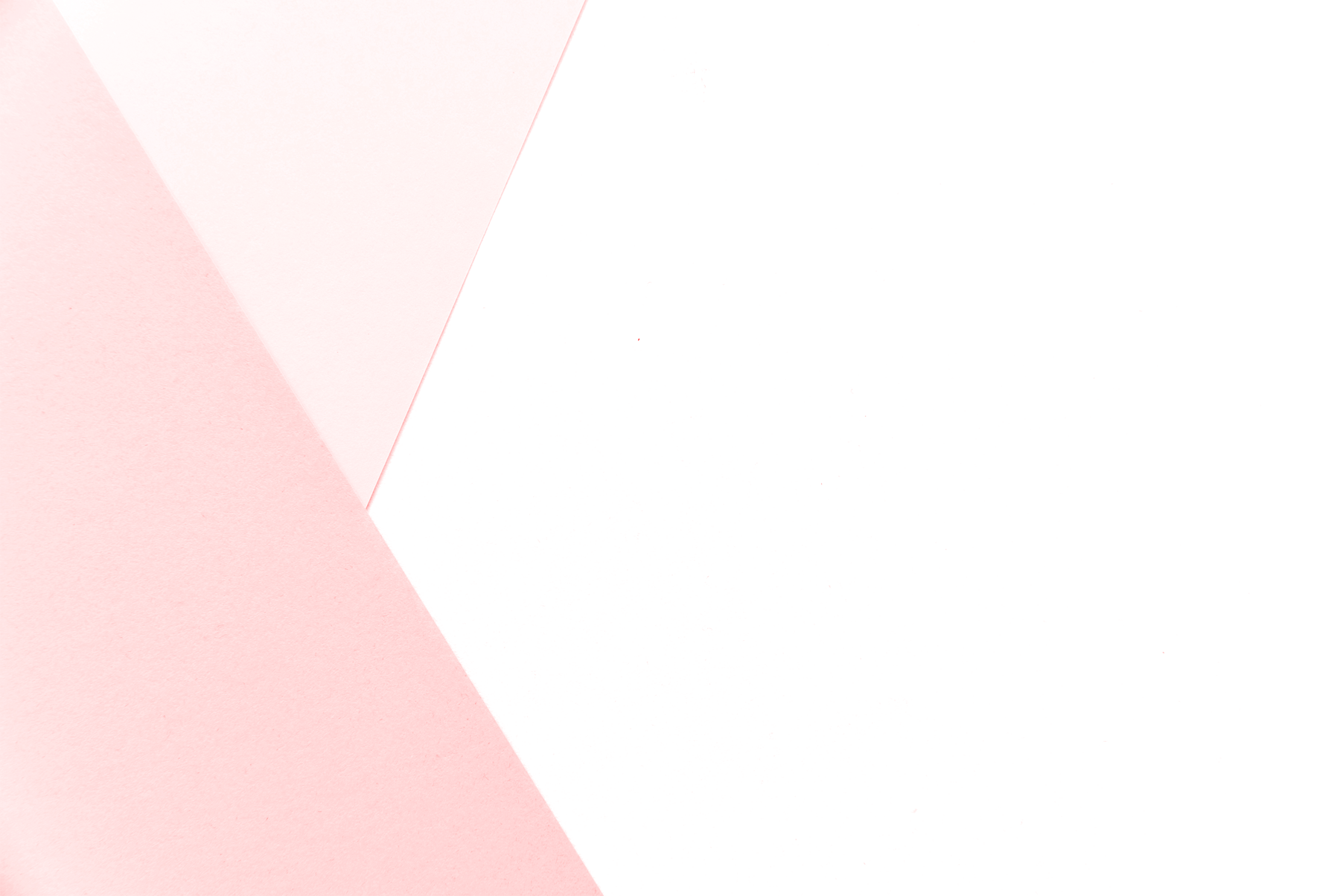 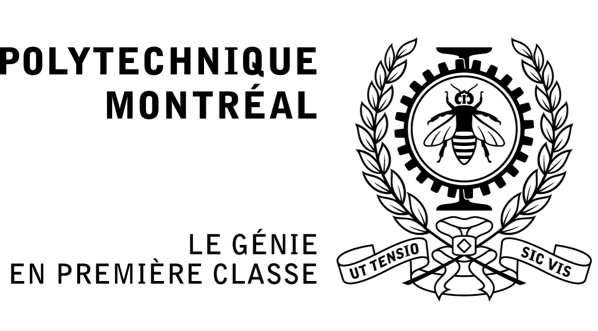 Restauration d’images
Eva Alonso Ortiz
ELE8812
15 février 2024
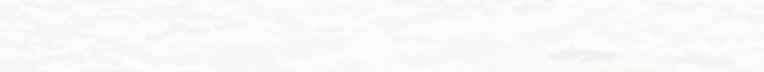 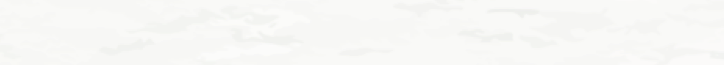 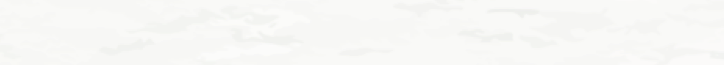 Introduction
Restauration d’images
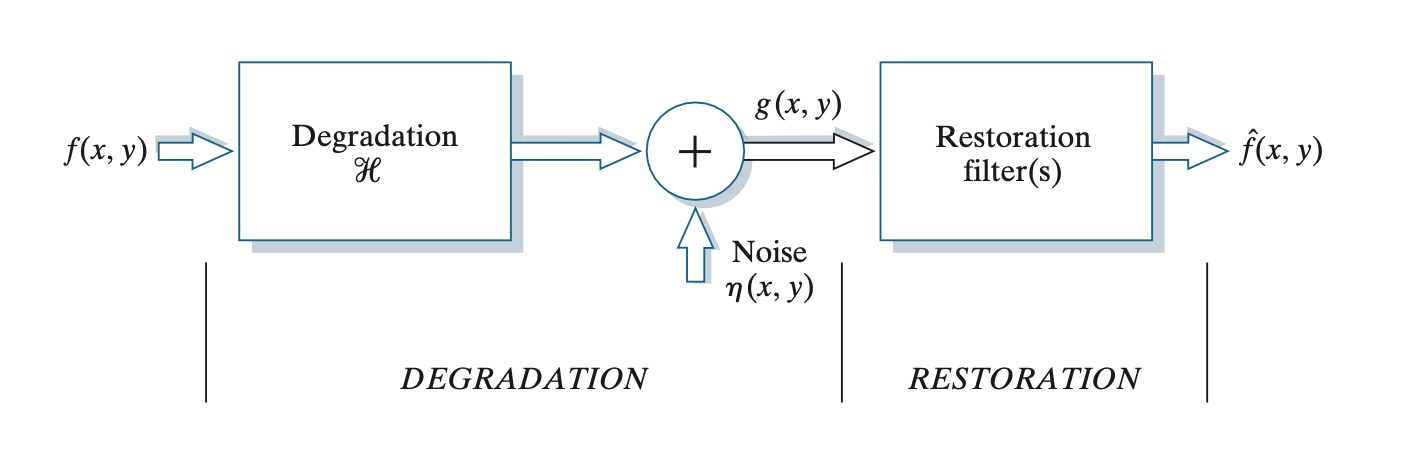 Ou estimateur
Plan
Notion de bruit : compléments


Restauration en présence de bruit seulement


Restauration en présence d’une dégradation linéaire et de bruit
Plan
Notion de bruit : compléments


Restauration en présence de bruit seulement


Restauration en présence d’une dégradation linéaire et de bruit
Notion de bruit
Compléments
Bruit : rappels et extension 2D
© 1992-2008 R. C. Gonzalez & R. E. Woods
Notion de bruit
Compléments
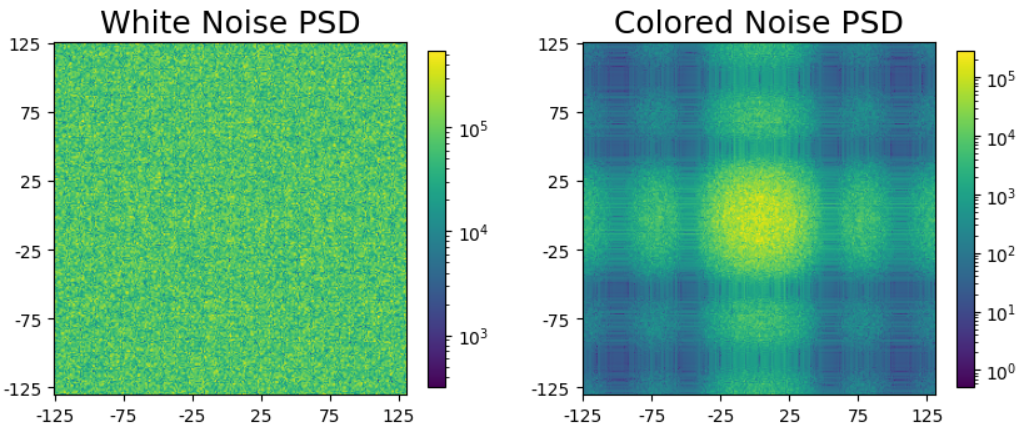 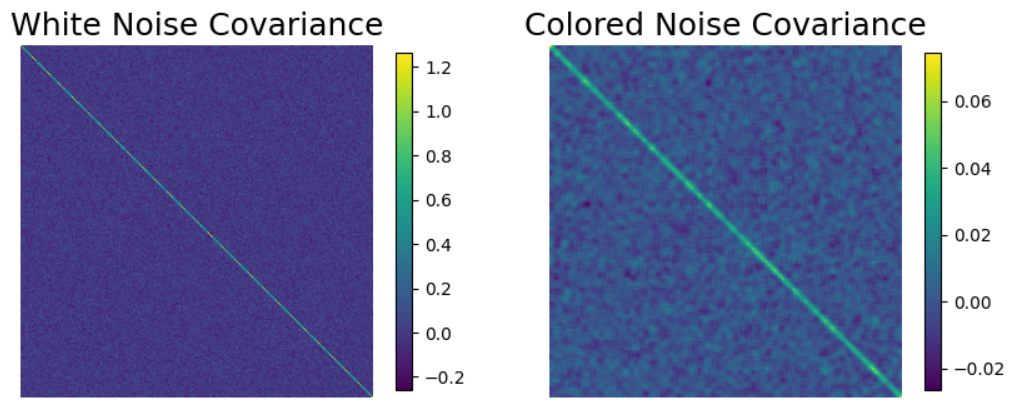 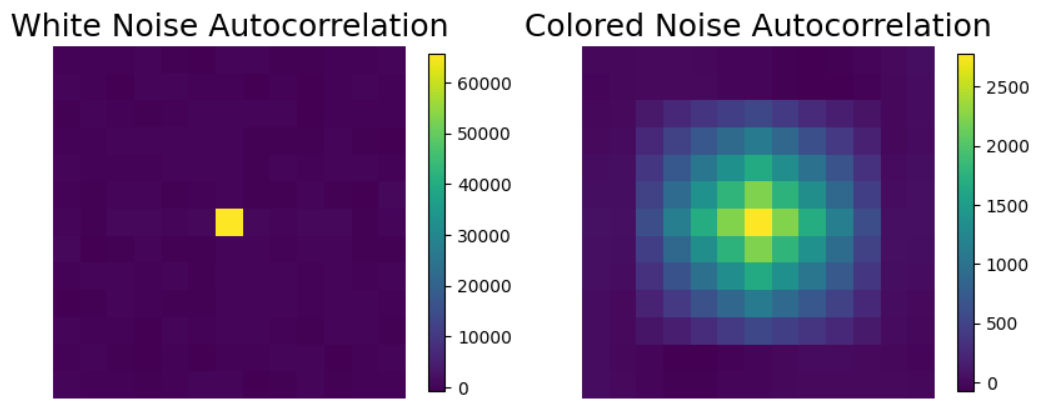 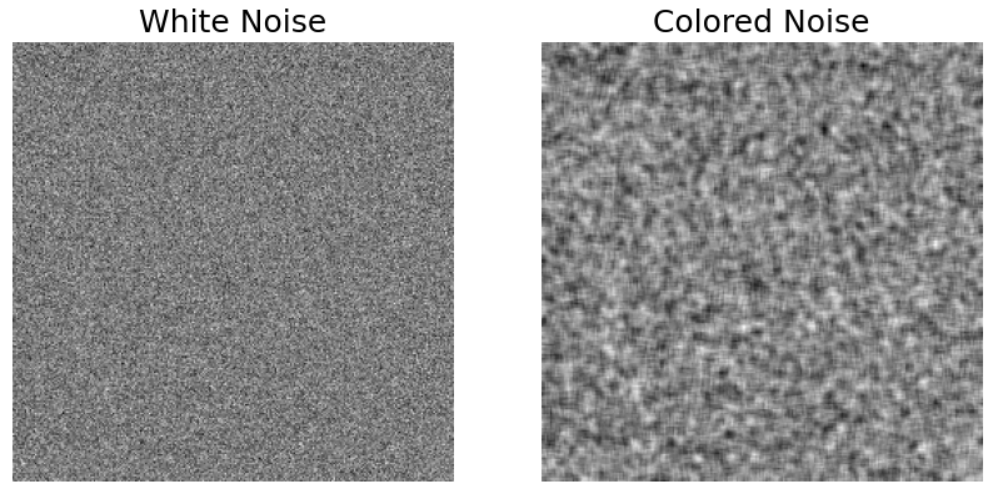 Rappel leçon 5, diapo 15:
Rappel leçon 6, diapo 5:
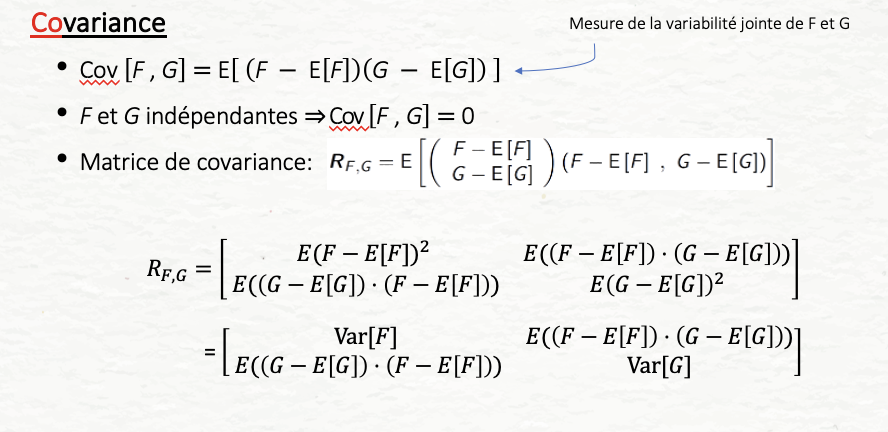 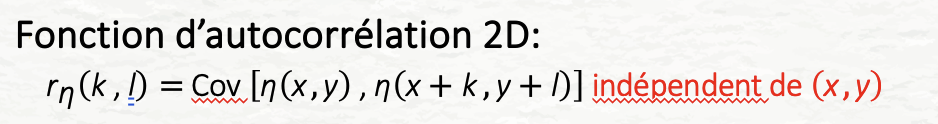 https://medium.com/@itberrios6/understanding-noise-47ea2847a5a2
Notion de bruit
Compléments
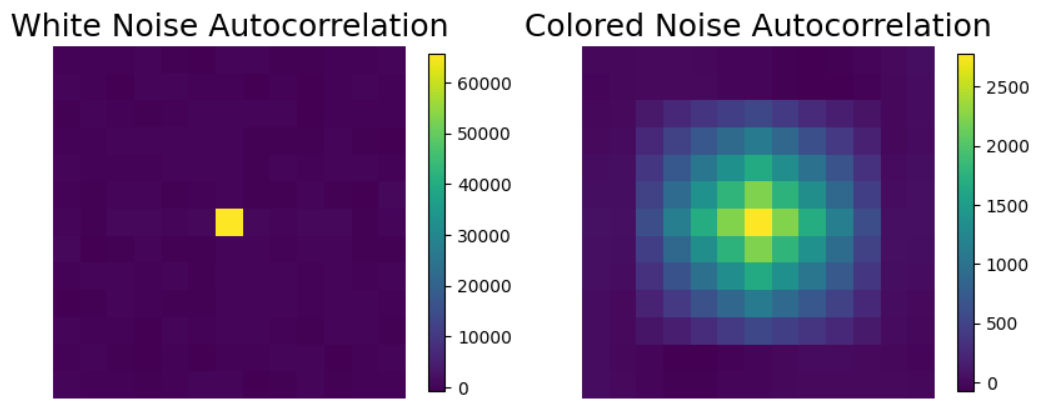 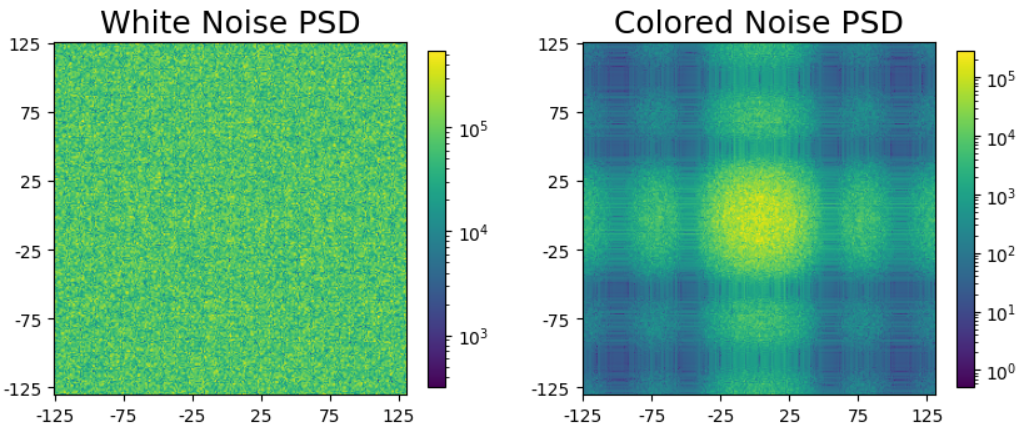 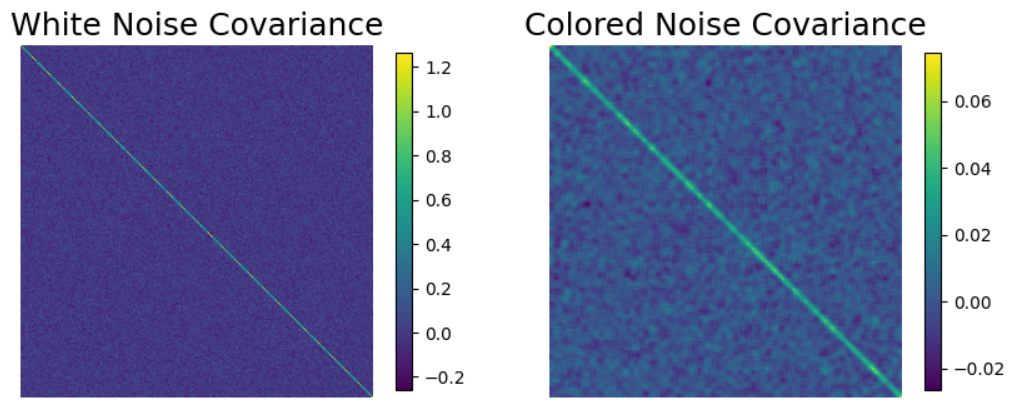 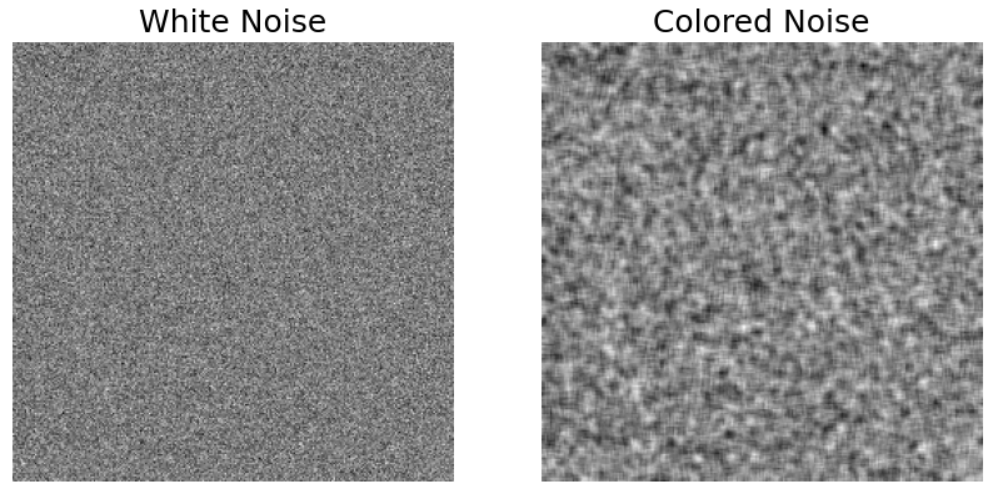 https://medium.com/@itberrios6/understanding-noise-47ea2847a5a2
Notion de bruit
Compléments
Types de bruits importants
Hypothèse usuelle : bruit blanc
© 1992-2008 R. C. Gonzalez & R. E. Woods
Notion de bruit
Compléments
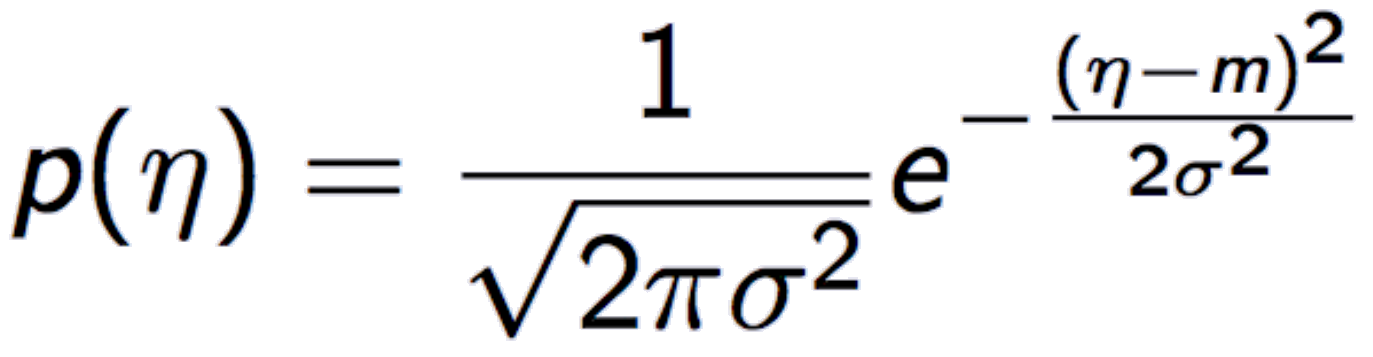 © 1992-2008 R. C. Gonzalez & R. E. Woods
Notion de bruit
Compléments
Bruit de Rayleigh
Loi de probabilité : 
Moyenne : 
Variance :
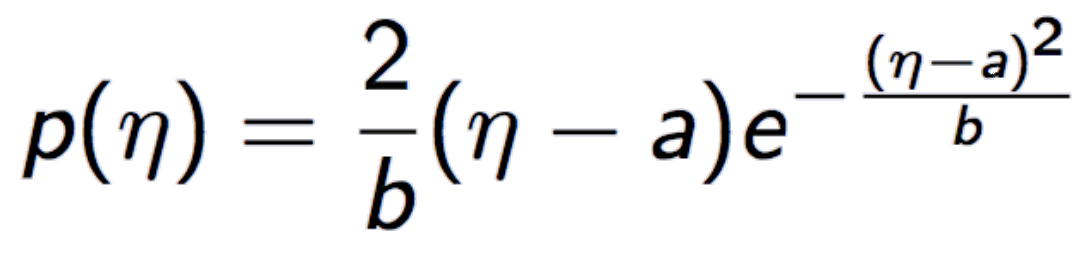 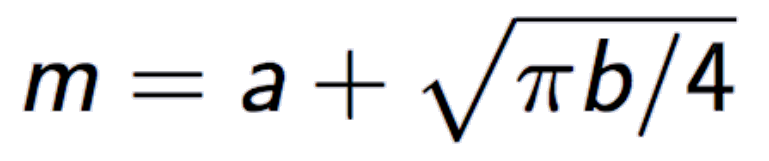 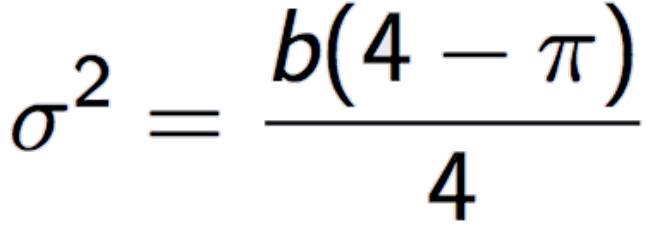 © 1992-2008 R. C. Gonzalez & R. E. Woods
Notion de bruit
Compléments
© 1992-2008 R. C. Gonzalez & R. E. Woods
Notion de bruit
Compléments
Estimation des paramètres du bruit











Approche
Selection d’une image ou d’une partie d’image ne contenant que du bruit
© 1992-2008 R. C. Gonzalez & R. E. Woods
Notion de bruit
Compléments
Notion de bruit
Compléments
Bruit périodique

Caractère aléatoire ?
© 1992-2008 R. C. Gonzalez & R. E. Woods
Plan
Notion de bruit : compléments


Restauration en présence de bruit seulement


Restauration en présence d’une dégradation linéaire et de bruit
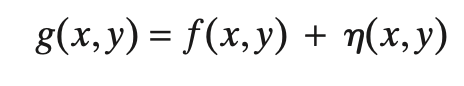 Restauration
En presence de bruit
Restauration dans le domaine spatial
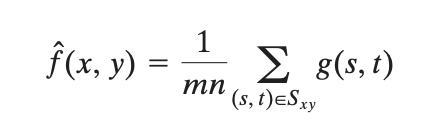 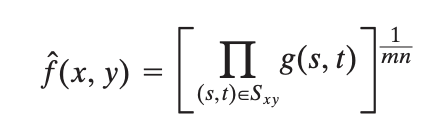 © 1992-2008 R. C. Gonzalez & R. E. Woods
Restauration
En presence de bruit
Restauration dans le domaine spatial
© 1992-2008 R. C. Gonzalez & R. E. Woods
Restauration
En presence de bruit
Restauration dans le domaine spatial
Bruit poivre
Bruit sel
Remplace chaque pixel par le maximum de son voisinage
© 1992-2008 R. C. Gonzalez & R. E. Woods
Restauration
En presence de bruit
Restauration dans le domaine spectral
© 1992-2008 R. C. Gonzalez & R. E. Woods
Restauration
En presence de bruit
Restauration dans le domaine spectral
© 1992-2008 R. C. Gonzalez & R. E. Woods
Restauration
En presence de bruit
Restauration dans le domaine spectral
© 1992-2008 R. C. Gonzalez & R. E. Woods
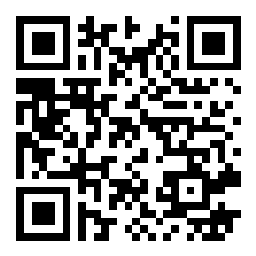 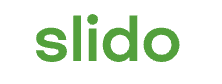 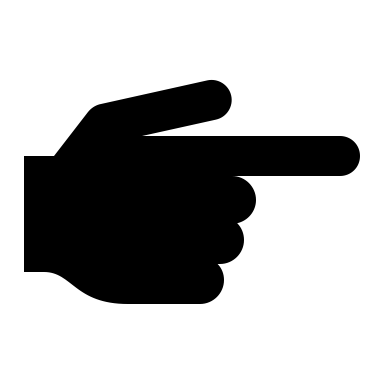 Est-ce que le bruit ici est blanc ou coloré?
Restauration
En presence de bruit
Filtre coupe-bande
© 1992-2008 R. C. Gonzalez & R. E. Woods
Restauration
En presence de bruit
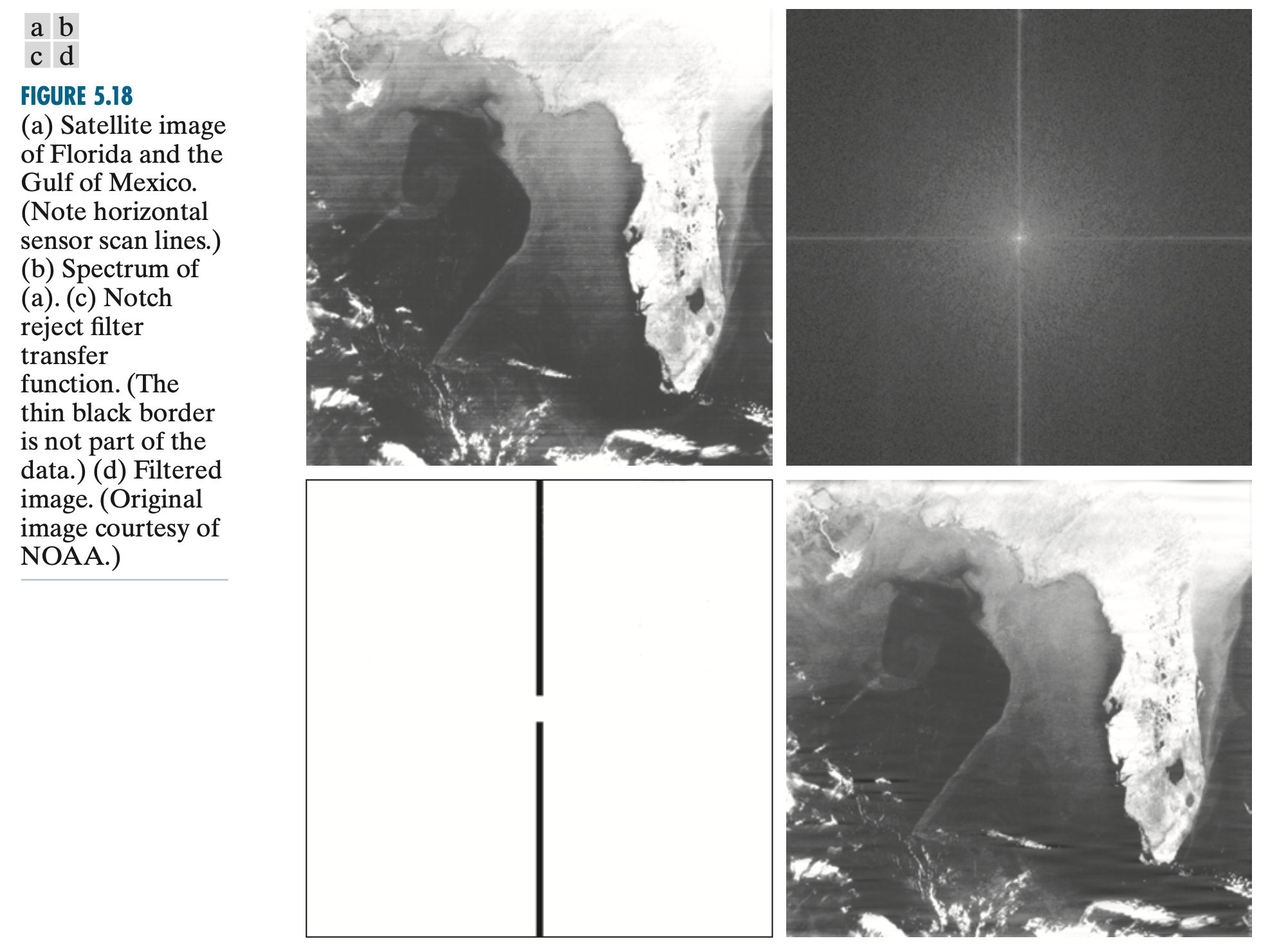 © 1992-2008 R. C. Gonzalez & R. E. Woods
Restauration
En presence de bruit
© 1992-2008 R. C. Gonzalez & R. E. Woods
Exercice
Coins supérieurs droits des figures 5.7(c) et (d):
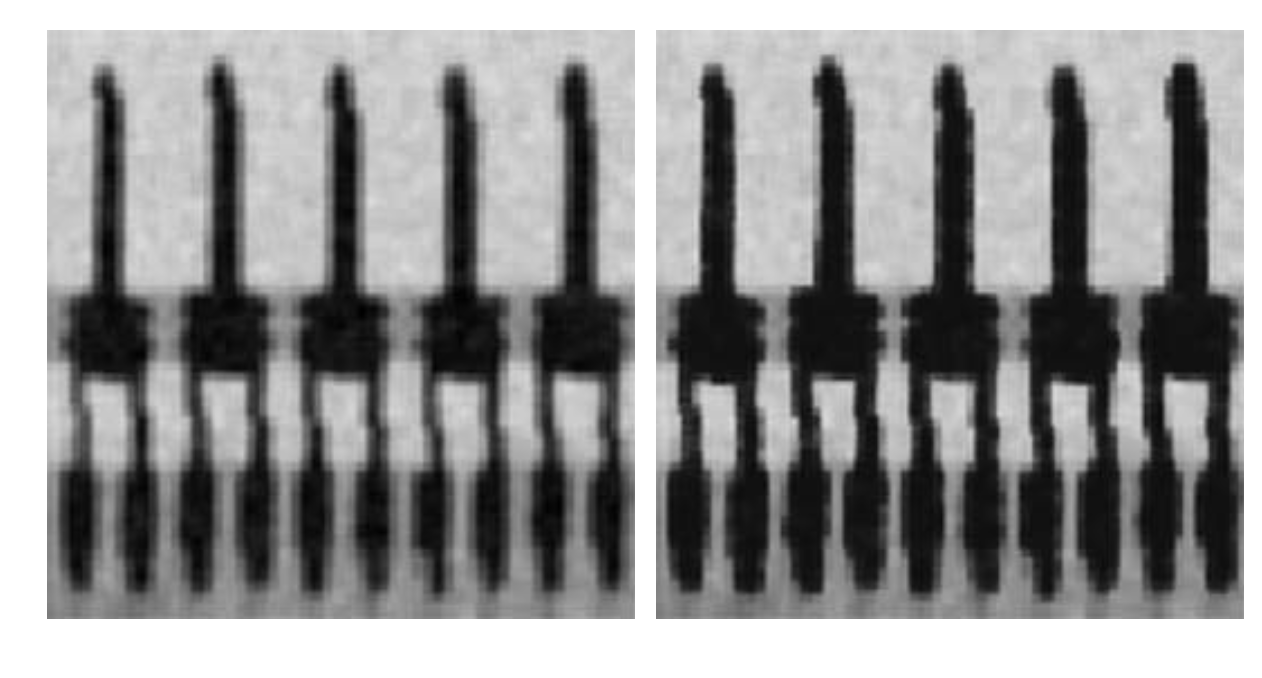 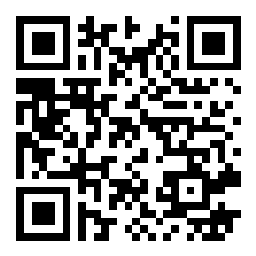 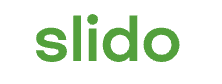 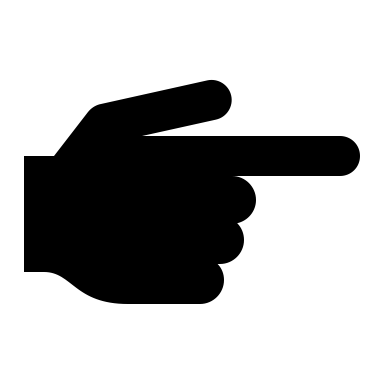 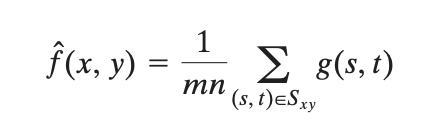 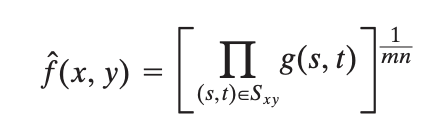 (a) Expliquez pourquoi la sous-image obtenue avec le filtre à moyenne géométrique est moins floue. (Indice : commencez votre analyse en examinant une transition d'intensité par paliers 1-D).
(b) Expliquez pourquoi les composantes noires de l'image de droite sont plus épaisses.
Plan
Notion de bruit : compléments


Restauration en présence de bruit seulement


Restauration en présence d’une dégradation linéaire et de bruit
Restauration
En presence d’une degradation linéaire et de bruit
Dégradation linéaire et invariante par position
Propriété « sifting » de l’impulse delta
Fonction d’étalement du point
Restauration
En presence d’une degradation linéaire et de bruit
Dégradation linéaire et invariante par position
Fonction d’étalement du point
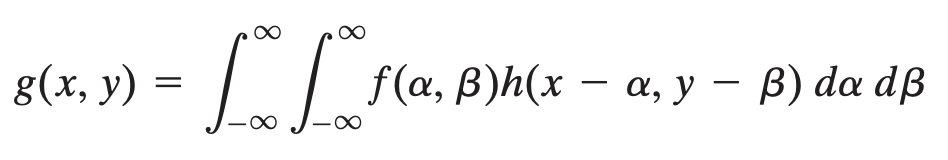 Intégrale de convolution
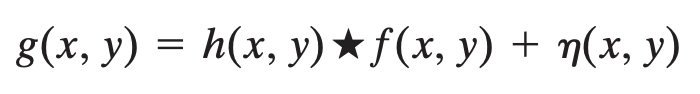 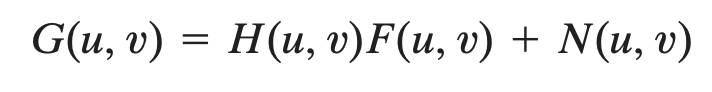 Restauration
En presence d’une degradation linéaire et de bruit
Fonction d’étalement du point
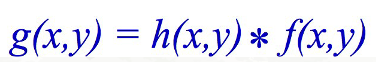 © 1992-2008 R. C. Gonzalez & R. E. Woods
Restauration
En presence d’une degradation linéaire et de bruit
Restauration en présence d’une dégradation linéaire
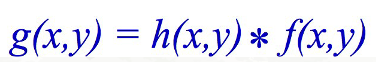 Image flou a restaurer
© Zisserman
© 1992-2008 R. C. Gonzalez & R. E. Woods
Restauration
En presence d’une degradation linéaire et de bruit
© 1992-2008 R. C. Gonzalez & R. E. Woods
Restauration
En presence d’une degradation linéaire et de bruit
Filtre inverse
© 1992-2008 R. C. Gonzalez & R. E. Woods
Restauration
En presence d’une degradation linéaire et de bruit
© Zisserman
Restauration
En presence d’une degradation linéaire et de bruit
Filtre inverse
© 1992-2008 R. C. Gonzalez & R. E. Woods
Restauration
En presence d’une degradation linéaire et de bruit
Filtre Wiener
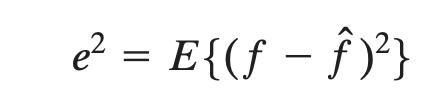 minimisation de
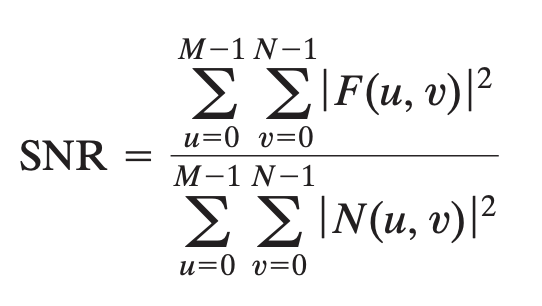 Spectre de puissance de f
Spectre de puissance du bruit
© 1992-2008 R. C. Gonzalez & R. E. Woods
Restauration
En presence d’une degradation linéaire et de bruit
Filtre Wiener
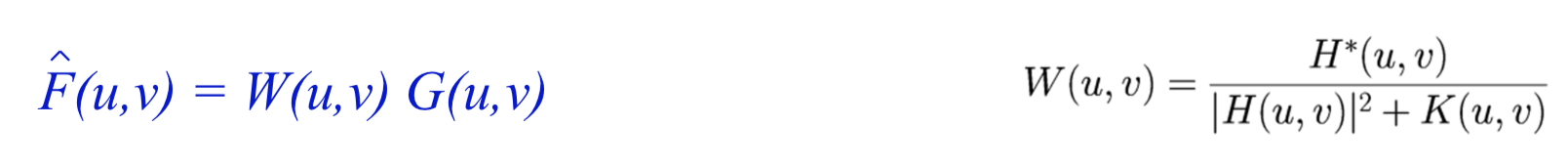 © Zisserman
© 1992-2008 R. C. Gonzalez & R. E. Woods
Restauration
En presence d’une degradation linéaire et de bruit
Filtre Wiener
© Zisserman
© 1992-2008 R. C. Gonzalez & R. E. Woods
Restauration
En presence d’une degradation linéaire et de bruit
Filtre Wiener: Elimination du flou de mouvement
Il faut :
- calculer la TF de l’image g(x,y)
- identifier H(u,v)
Comment identifier H(u,v)?
- Mesurer la réponse du système a un delta (ex: point brillant de lumière) ou 
- Modéliser la formation d’image
© Zisserman
© 1992-2008 R. C. Gonzalez & R. E. Woods
Restauration
En presence d’une degradation linéaire et de bruit
Filtre Wiener: Elimination du flou de mouvement
Rappel leçon 3, diapo 24:
Comment identifier H(u,v)?
- Étape 1 : Modéliser la formation de g(x,y) en fonction de f(x,y)
- Étape 2 : Calculer G(u,v) en fonction de F(u,v)
- Étape 3 : Isoler H(u,v) et appliquer le filtre Wiener
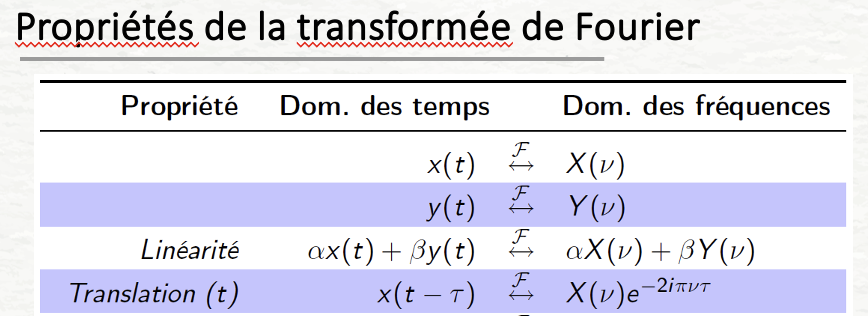 © Zisserman
Restauration
En presence d’une degradation linéaire et de bruit
Filtre Wiener: Elimination du flou de mouvement
Comment identifier H(u,v)?
- Étape 1 : Modéliser la formation de g(x,y) en fonction de f(x,y)
- Étape 2 : Calculer G(u,v) en fonction de F(u,v)
- Étape 3 : Isoler H(u,v) et appliquer le filtre Wiener
© Zisserman
Restauration
En presence d’une degradation linéaire et de bruit
Filtre Wiener: Elimination du flou de mouvement
*
© Zisserman
© 1992-2008 R. C. Gonzalez & R. E. Woods
Restauration
En presence d’une degradation linéaire et de bruit
Filtre Wiener: Elimination du flou de mouvement
© 1992-2008 R. C. Gonzalez & R. E. Woods
© Zisserman
Restauration
En presence d’une degradation linéaire et de bruit
Filtre Wiener: Elimination du flou de mouvement
© 1992-2008 R. C. Gonzalez & R. E. Woods
Exercice
La figure suivante montre notre athlète Canadien Mikael Kingsburry lors d’une compétition à Pyongchang 2018 ainsi que la transformée de Fourier et l’histogramme de l’image. Les figures subséquentes correspondent à des versions modifiées de l’image. Grâce à ces informations et pour chacune des 4 images :
 
Identifiez le type de modification présent dans l’image 
Déterminez le domaine le plus approprié pour corriger l’image (spatial ou fréquentiel)
Proposez une série de manipulations pour corriger l’image selon le domaine choisi
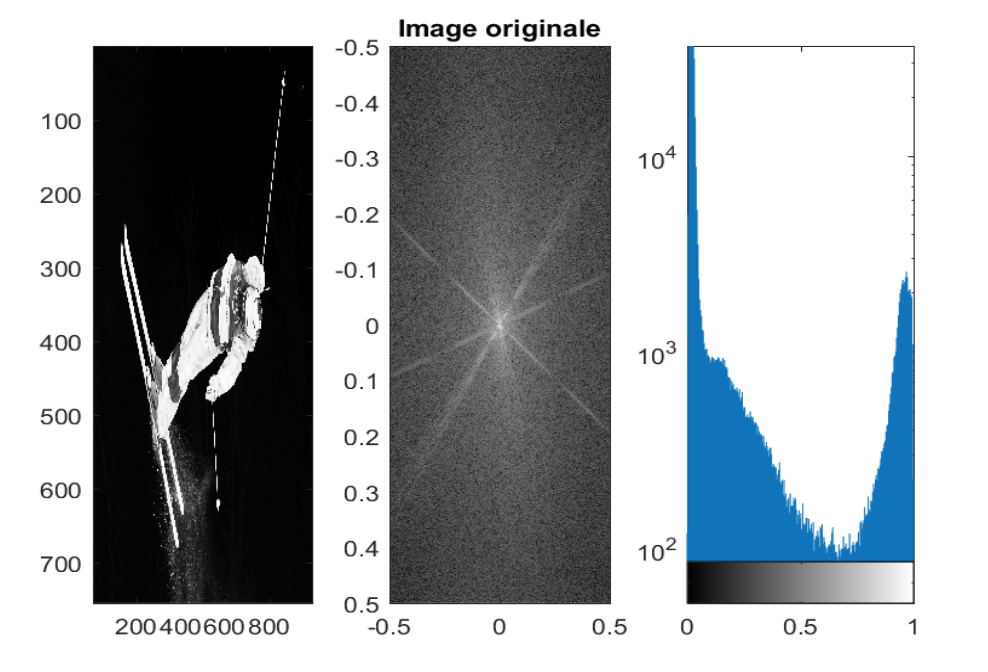 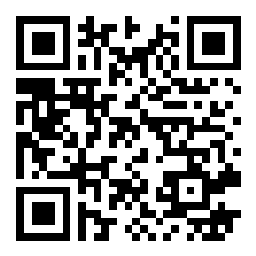 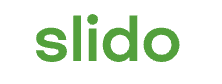 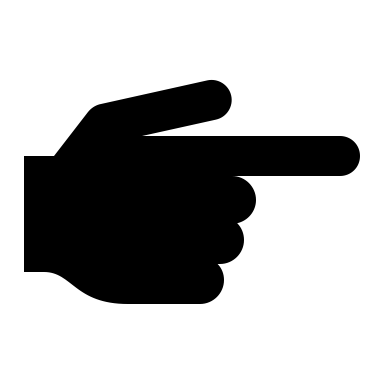 Exercice
Question
1
3
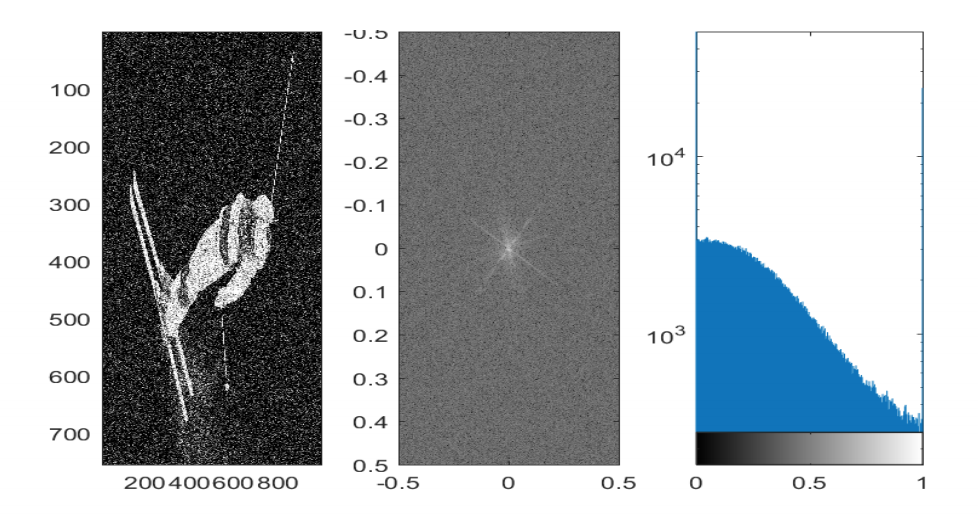 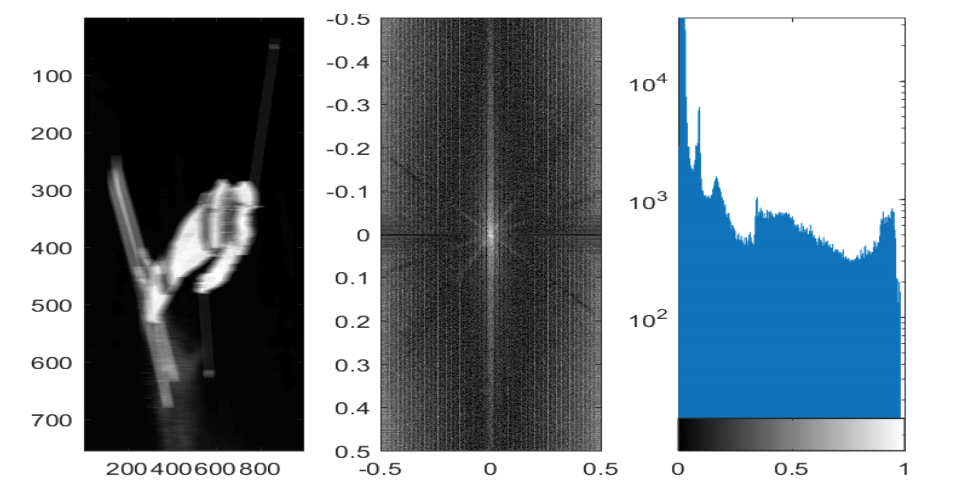 2
4
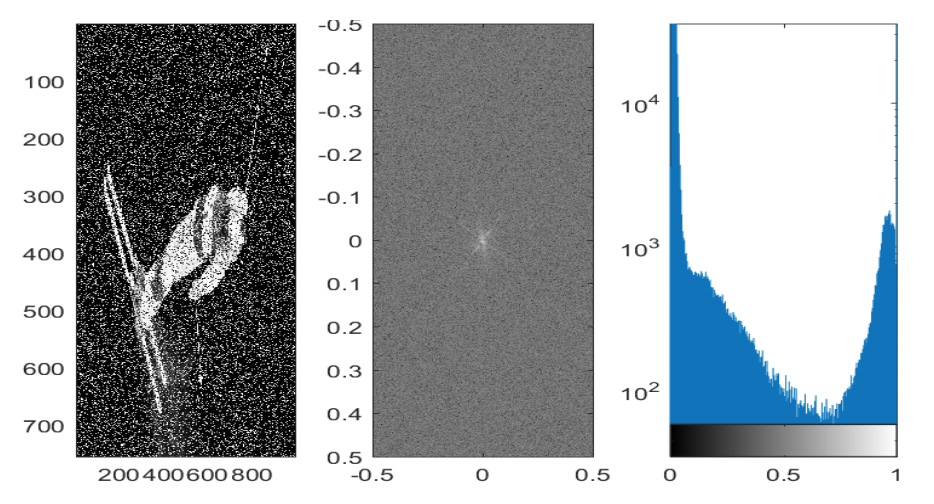 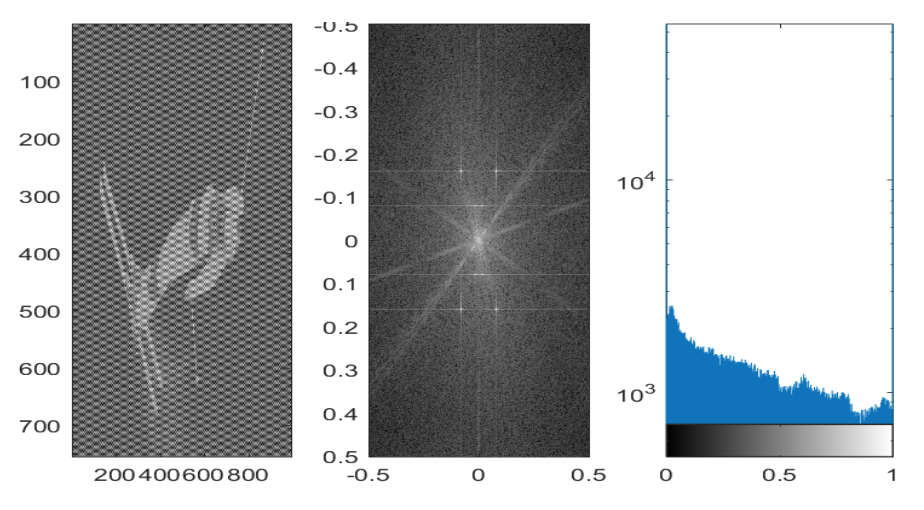 Exercice
Une astronaute travail avec un télescope optique pour générer des images de corps célestes. Le télescope met en focus des images sur un détecteur digital. Les images seront ensuite transformées en images digitales. L’astronaute remarque que ses images sont soudainement devenues floues.  

Quelle solution à base d’imagerie digitale proposerait vous pour rehausser ses images? Considère le fait que elle peut uniquement générer des images de corps célestes.
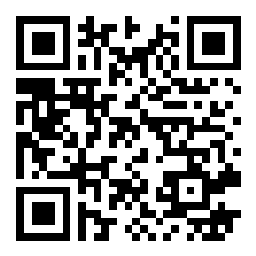 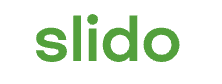 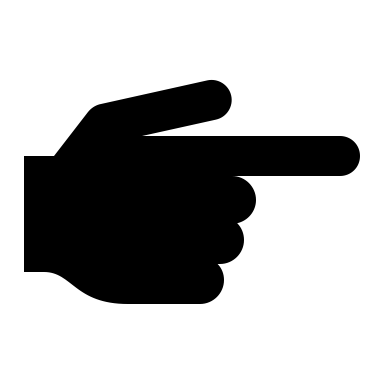 Exercice
L’image ci-dessous contient 64 échantillons d’un signal périodique. Le temps d’échantillonnage est de 1 seconde. Dessinez le résultat de la transformé de Fourier discrète de ce signal avec la fréquence nulle centré. Quelles sont les valeurs des fréquences qui correspondent au (a) premier échantillon, (b) au dernier échantillon, et (c) celles du spectre du signal?
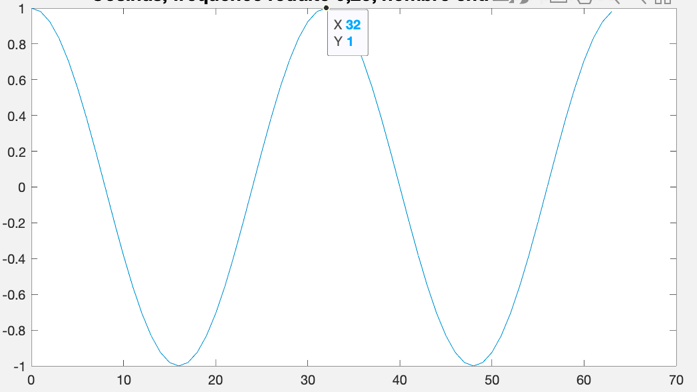 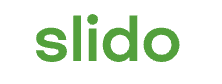 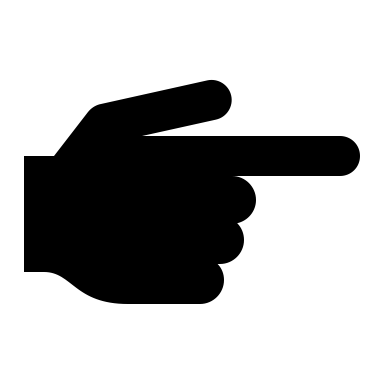 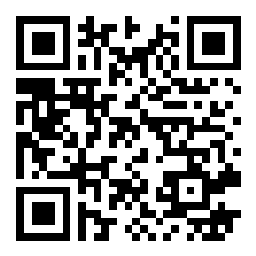 Exercice
L’image suivante contient 55 échantillons du même signal. Dessinez le résultat de la transformé de Fourier discrète de ce signal avec la fréquence nulle centré. (a) Quelles sont les valeurs des fréquences qui correspondent au premier échantillon et au dernier échantillon? (b) Quelles sont les valeurs des fréquences avec plus grande amplitude?
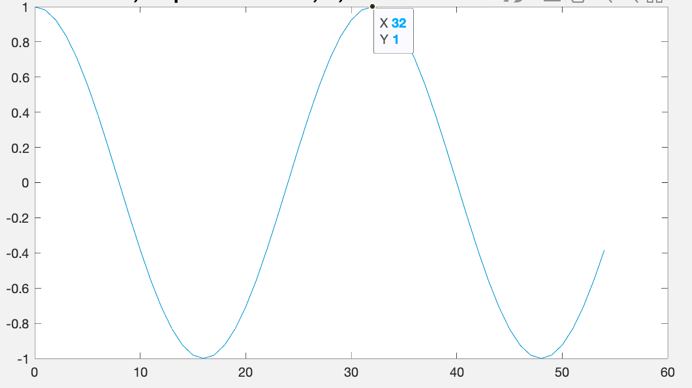 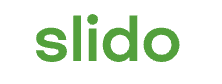 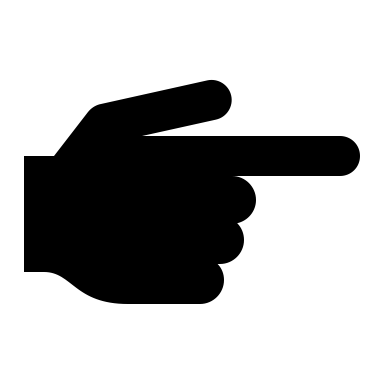 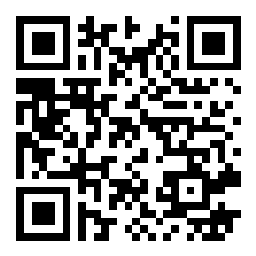